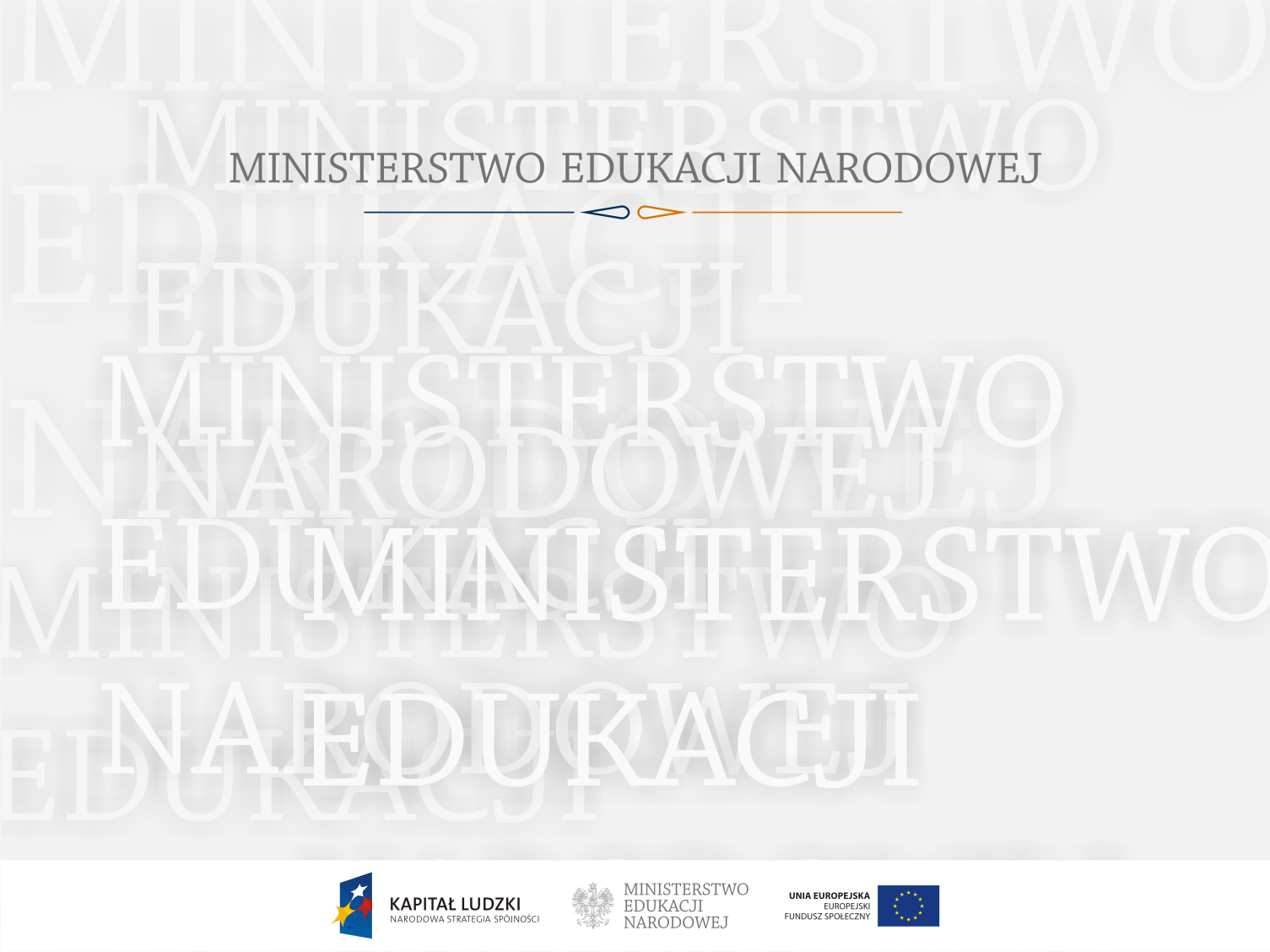 ZMIENIAMY OŚWIATĘ
fundusze europejskie na edukację

Warszawa, 14 listopada 2012 r.
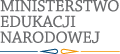 Priorytet III i IX PO KL
Środki UE – wykorzystana szansa  
na wdrożenie zmian w edukacji

Unijne wsparcie w liczbach:
 
ok. 800 mln euro - budżet Priorytetu III PO KL „Wysoka jakość systemu oświaty”
ok. 2 mld euro - budżet Priorytetu IX PO KL „Rozwój wykształcenia i kompetencji w regionach”
2 880 000 uczniów
26 500 szkół
210 000 nauczycieli, dyrektorów szkół i pracowników oświaty
Priorytet III PO KL – Wysoka jakość systemu oświaty
Cele Priorytetu III PO KL są spójne z wdrażaną reformą systemu oświaty, skupiającą się na:

poprawie rezultatów procesu kształcenia
zwiększeniu otwartości i znaczenia systemów kształcenia poprzez utworzenie krajowej struktury kwalifikacji i lepszego łączenia rezultatów procesu kształcenia z potrzebami rynku pracy
Priorytet III PO KL – Wysoka jakość systemu oświaty
Środki europejskie na upowszechnienie edukacji przedszkolnej – na ten cel przeznaczono 1,5 mld zł!

3,5 tys. nowych ośrodków wychowania przedszkolnego
wsparcie dla ponad 110 tys. dzieci w wieku 3-5 lat
Priorytet III PO KL – Wysoka jakość systemu oświaty
Środki europejskie wspierają indywidualne podejście do potrzeb edukacyjnych dzieci oraz uczniów zdolnych  

437 mln zł przeznaczono na indywidualizację procesu nauczania i wychowania uczniów klas I- III szkoły podstawowej 
wsparcie otrzymało ponad 500 tys. dzieci w blisko 8 tys. szkół 
22 mln zł przeznaczono na wsparcie systemu pracy z uczniem zdolnym
Priorytet III PO KL – Wysoka jakość systemu oświaty
Rozwój kompetencji kluczowych a środki europejskie – na ten cel przeznaczono 700 mln zł!

460 tys. dzieci wzięło udział w zajęciach dodatkowych w 7 tys. szkół i placówek 
do prowadzenia tych zajęć przeszkolono 17 tys. nauczycieli
Priorytet III PO KL – Wysoka jakość systemu oświaty
Modernizacja systemu egzaminów zewnętrznych dzięki środkom unijnym 

przeprowadzono dwa próbne egzaminy maturalne z matematyki, w których wzięło udział 800 tys. uczniów 
dla celów nowej matury przeszkolono 30 tys. członków kadry egzaminatorów zewnętrznych 
tworzymy bank zadań ze 120 tys. zadań na potrzeby egzaminów maturalnych
Priorytet III PO KL – Wysoka jakość systemu oświaty
Środki europejskie umożliwiły wprowadzenie zmian w systemie oceny pracy polskich szkół 

nowy system nadzoru pedagogicznego - opinia rodziców, uczniów, nauczycieli, kadry tworzy rekomendacje działań do wsparcia konkretnej szkoły
1400 pracowników nadzoru pedagogicznego, 3 tys. nauczycieli i 20 tys. dyrektorów zostanie przeszkolonych w zakresie nadzoru i ewaluacji wewnętrznej
Priorytet III PO KL – Wysoka jakość systemu oświaty
Dzięki funduszom tworzymy nowoczesny system wspierania szkół i placówek – 55 mln zł 

nauczyciele wiążą swój rozwój zawodowy z potrzebami konkretnej placówki, konkretnej grupy uczących się w niej dzieci
167 mln zł na pierwsze pilotażowe programy otoczenia opieką konkretnych szkół - dzięki temu działania obejmą  20 proc. polskich szkół  to znaczy 5 440 szkół i  400 przedszkoli
Priorytet III PO KL – Wysoka jakość systemu oświaty
EFS na rzecz systemu kształcenia i doskonalenia nauczycieli 

174 mln zł na szkolenia dla nauczycieli kształcenia zawodowego
przeszkolono 7 tys. przyszłych nauczycieli kształcenia zawodowego oraz 1400 nauczycieli edukacji przedszkolnej i wczesnoszkolnej - przeznaczono na ten cel ponad 100 mln zł
na poziomie regionalnym zakontraktowano 378 mln zł na doskonalenie zawodowe, którym objęto 62 tys. nauczycieli
Priorytet III PO KL – Wysoka jakość systemu oświaty
Środki europejskie zmieniają polskie szkolnictwo zawodowe – 2,2 mld zł 
nowe podstawy programowe kształcenia w zawodach dopasowane do potrzeb gospodarki opartej na wiedzy  
nowa formuła egzaminu zawodowego, w tym system egzaminów zawodowych on-line 
z projektów skorzystało 7000 szkół i 65 tys. nauczycieli 
10 tys. uczniów szkół zawodowych skorzysta ze staży zawodowych w Unii Europejskiej
Plany na przyszłość
W kolejnej perspektywie finansowej skoncentrujemy wysiłki na:
upowszechnieniu dobrej jakości edukacji na wszystkich poziomach 
walce z wykluczeniem społecznym – zwiększeniu szans edukacyjnych wszystkich dzieci 
dostosowaniu systemu kształcenia zawodowego do potrzeb zmieniającej się gospodarki i rynku pracy 
unowocześnieniu pracy szkoły poprzez upowszechnienie TIK, a także poprzez wzmocnienie nauczania przez doświadczenie
DZIĘKUJĘ ZA UWAGĘ
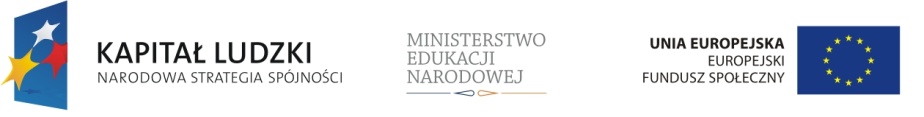